Федеральная образовательная программа дошкольного образования: 5 новшеств нового учебного года
Новшество 1:
Единая образовательная программа 
для все детских садов страны
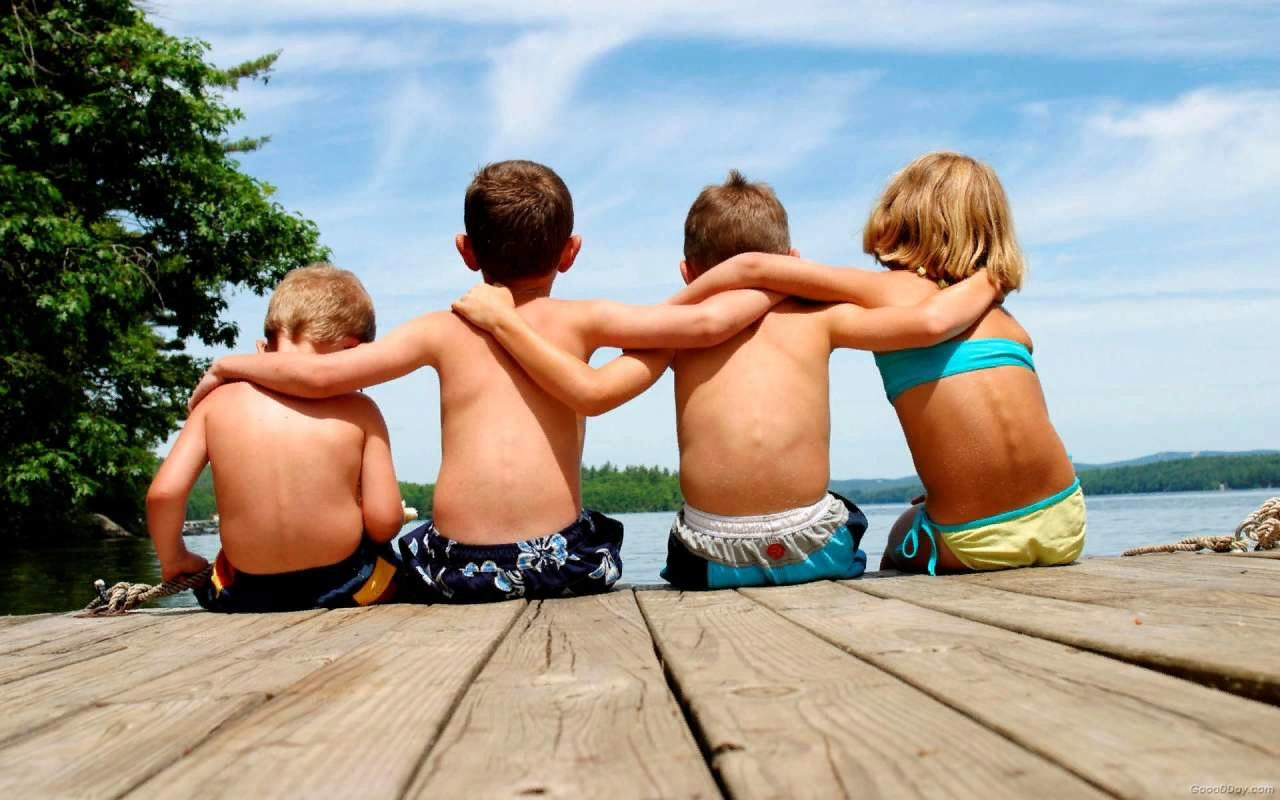 Новшество 2:
Реальная преемственность со школой
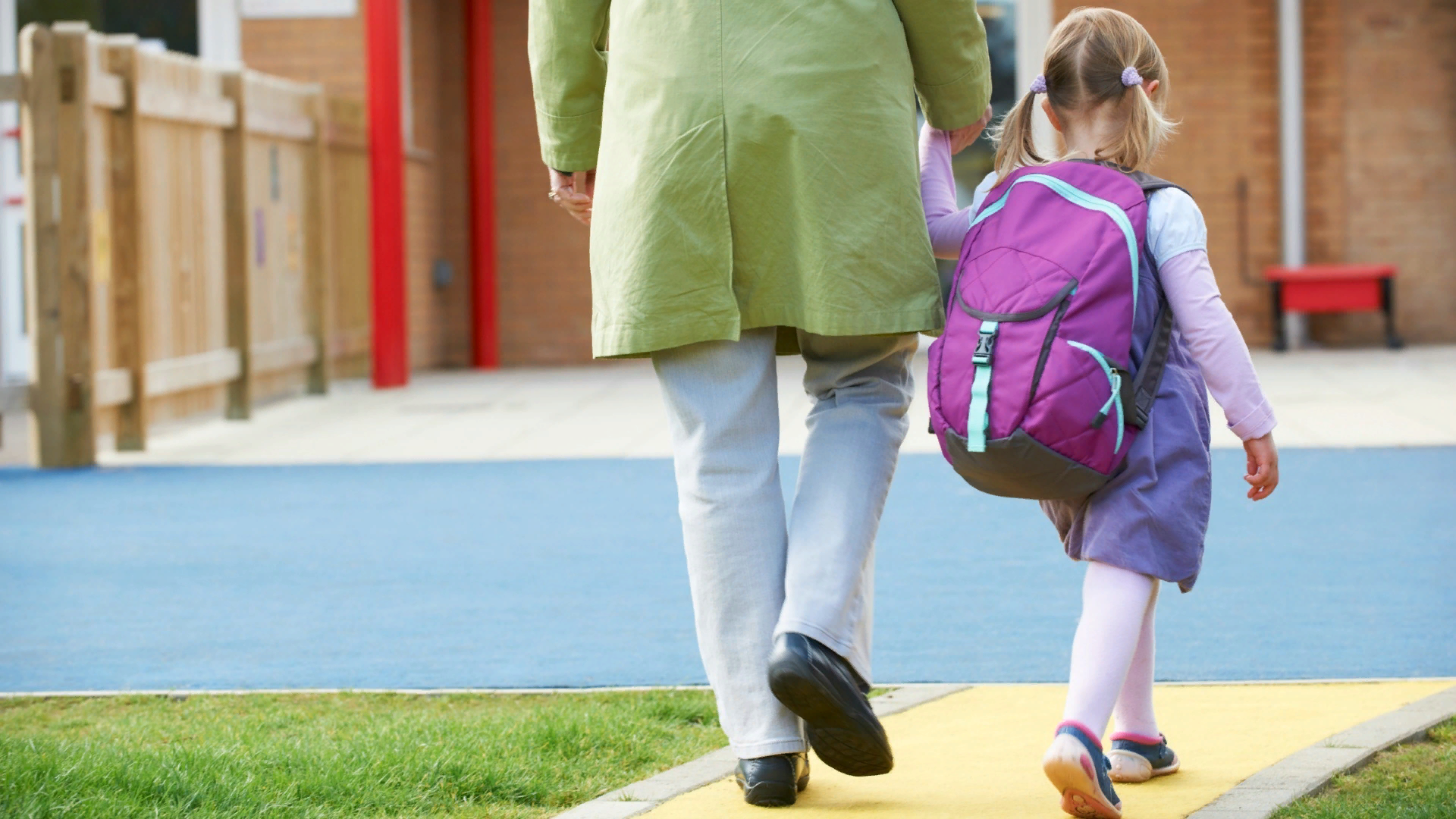 Новшество 3:
Родители – соучастники образовательной деятельности
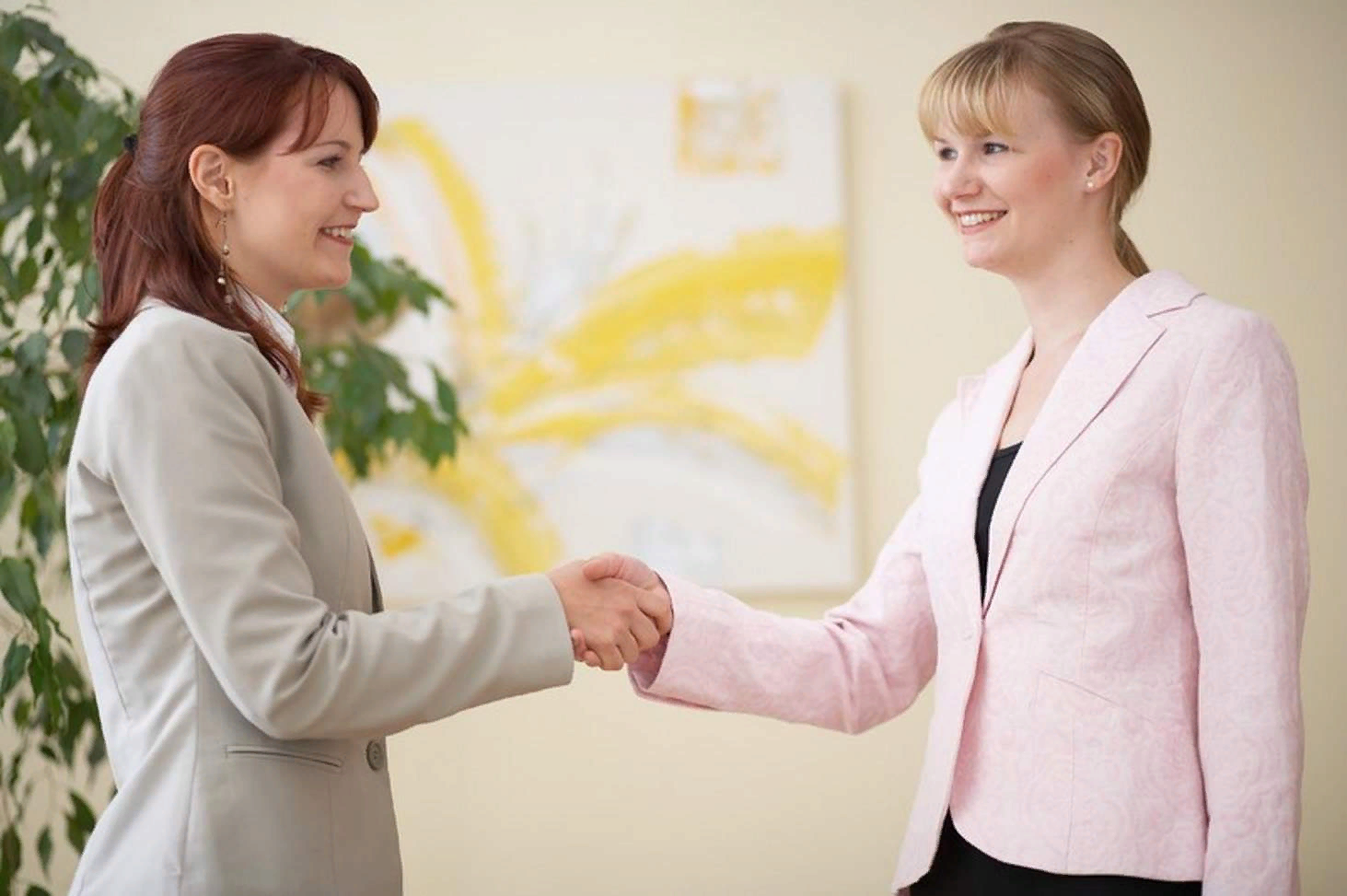 Новшество 4:
Воспитание и обучение ребенка на основе традиционных Российских ценностей
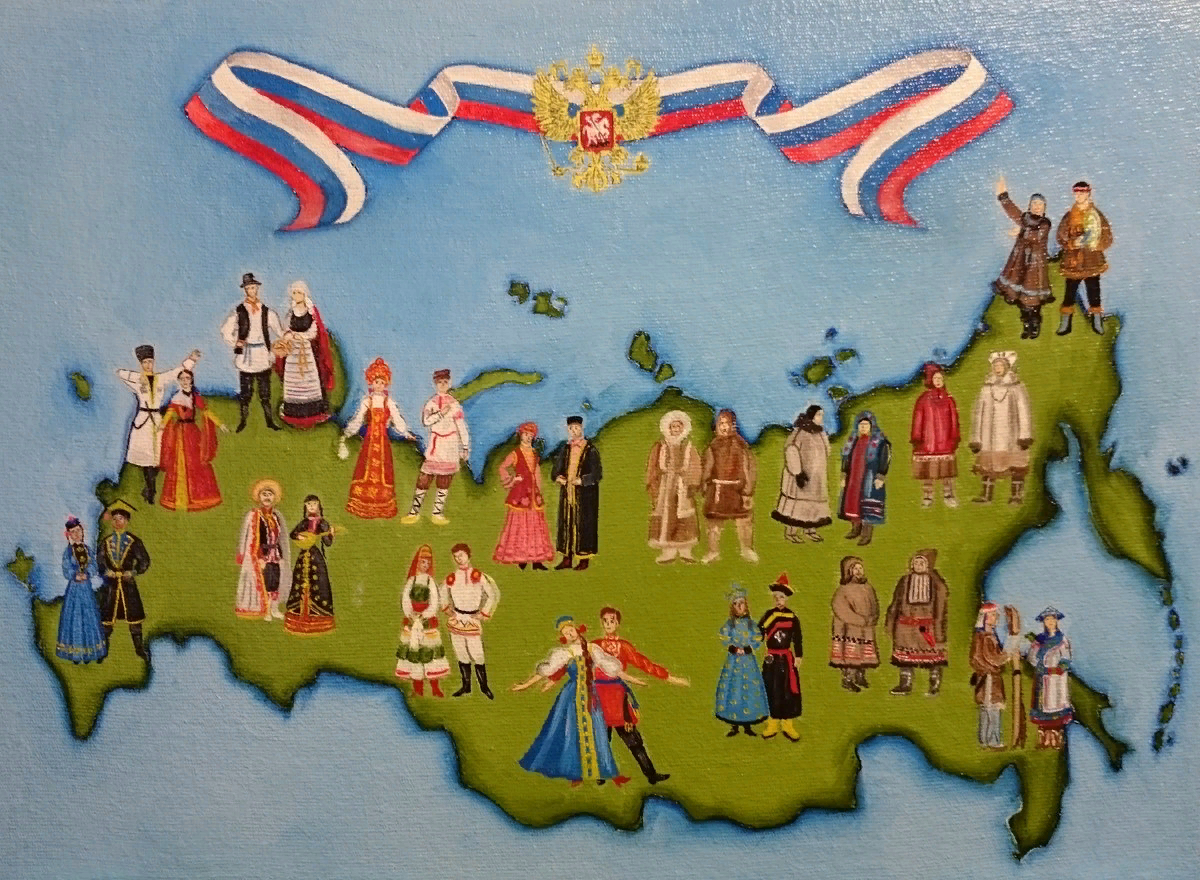 Новшество 5:
ФОП ДО – это ЗАКОН!
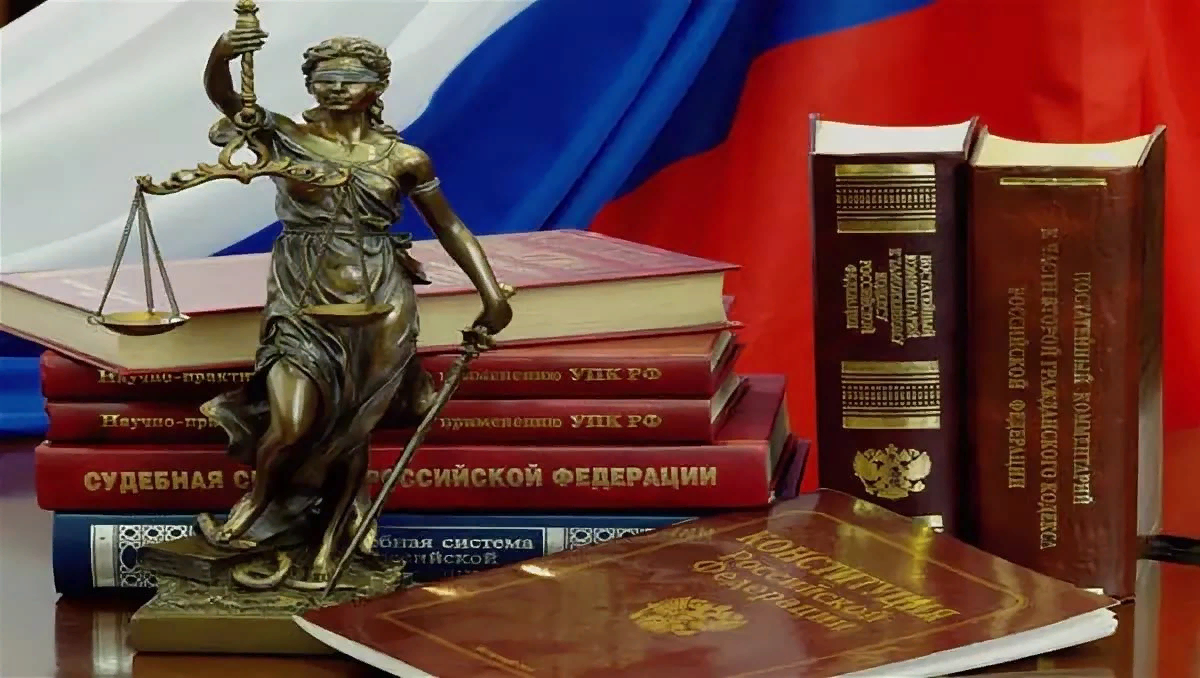 Рефлексия…